Державний навчальний заклад
«ОДЕСЬКЕ ВИЩЕ ПРОФЕСІЙНЕ УЧИЛИЩЕ МОРСЬКОГО ТУРИСТИЧНОГО СЕРВІСУ»
VI МІЖРЕГІОНАЛЬНА СТУДЕНТСЬКА НАУКОВО-ПРАКТИЧНА КОНФЕРЕНЦІЯ
«Сучасні проблемі готельного бізнесу та ресторанної справи - 2023»
тема доповіді:
«Основні напрямки технології молекулярної кухні»
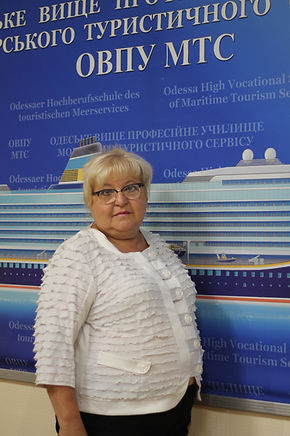 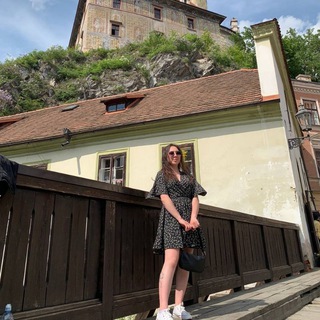 Доповідач:
Студентка ОВПУ МТС
Пігарьова Ася Саркісівна
Науковий керівник:
Викладач
Цвірінкалова Наталія Петрівна
Пігарьова Ася
Одеса 2023
Молекулярна кухня
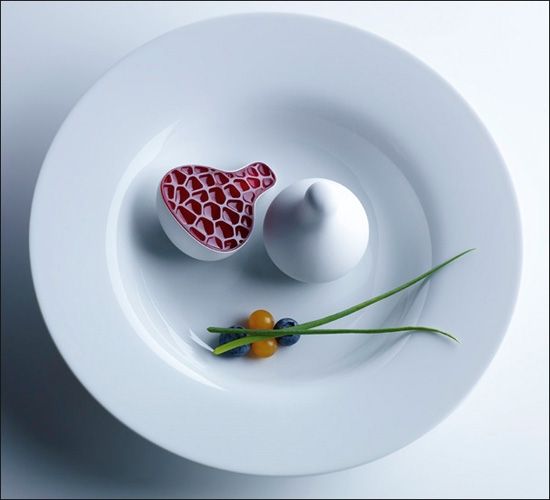 Сучасний стиль приготування їжі. Тобто, це кардинальні зміни в структурі та вигляді страв. З допомогою сучасних технологій, можна розкласти будь-який продукт на молекули та створити унікальне смакове поєднання. Вона вивчає хімічні реакції, які відбуваються в продуктах. Для цього потрібна велика кількість спеціального обладнання, хімічних сполук , що дозволяє реконструювати компоненти або створювати нові.
2
Дива кулінарії та закони фізики
Страви молекулярної кухні готуються не для того, щоб досита нагодувати людину, а довести всім, що приготування їжі може бути мистецтвом. Замість звичайної сковорідки та каструлі, кулінари молекулярної кухні використовують центрифугу, сухий лід, азот, вакуумне приготування їжі. А замість приправ – спеціальні компоненти, такі як агар-агар, лактат кальцію тощо. Завдяки цьому можна отримати з будь якого продукту піну, морозиво чи гель.
3
Актуальні проблеми
У наш час все більше людей замислюється про правильність свого харчування, і
хочуть пробувати щось нове, унікальне, і при тому корисне. Рішення можна знайти
серед шедеврів молекулярної кухні. Молекулярна кухня щороку дивує і закохує в себе.
.Великим плюсом є користь для здоров’я, так як використовують звичні
інгредієнти, але обробляються дещо інакше.
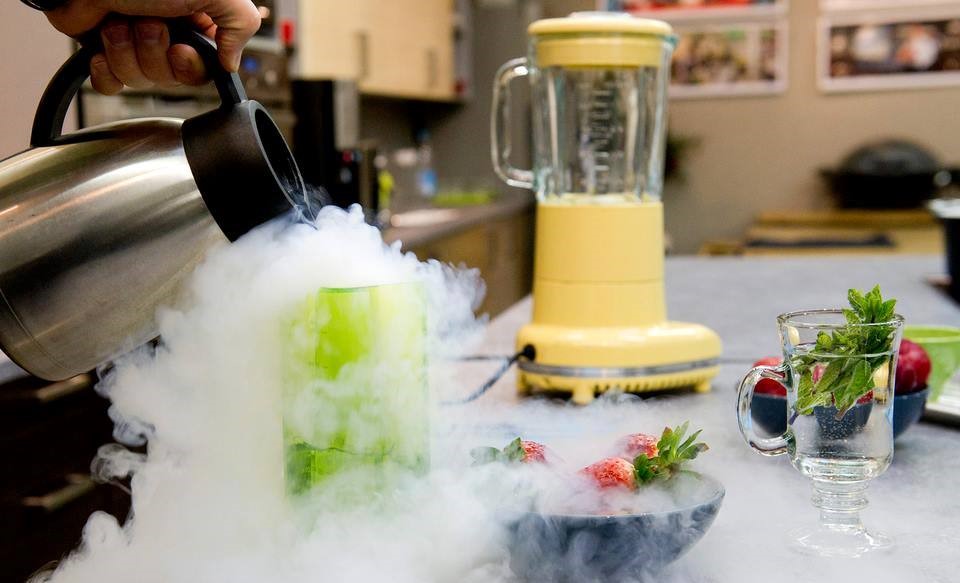 4
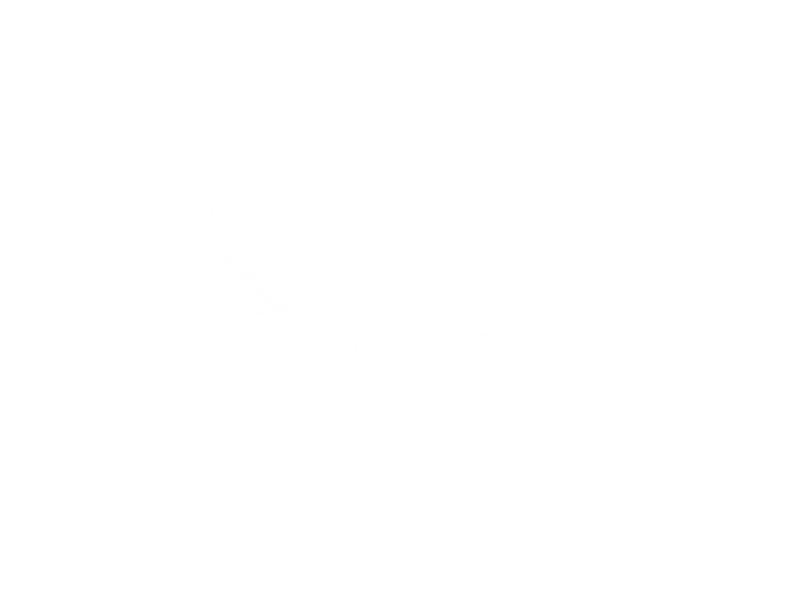 Ніколас Курті
Британський фізик-ядерник став натхненником молекулярної кухні. Під час Другої світової він брав участь у розробці ядерної бомби, а на початку 1990-х очолив в італійському місті Ерік аматорський семінар «Молекулярна та фізична гастрономія», де ентузіасти розбирали фізику та хімію їжі.
5
Перший в Одесі
Першим, хто застосував нові віяння в Одесі, став шеф-кухар Віктор Тітов. Він експериментував и творив солодощі зі смаком васабі, супи у вигляді піни, желе з біфштексу, водночас гарячий і холодний чай — все це можна було скуштувати в Одесі. 
Але дуже швидко його спроба набрала хейту в коментарях. Особливо після оголосу газети Думская. Бо у реаліях в меню додали лише декілька страв з рідким азотом і харчової піни.
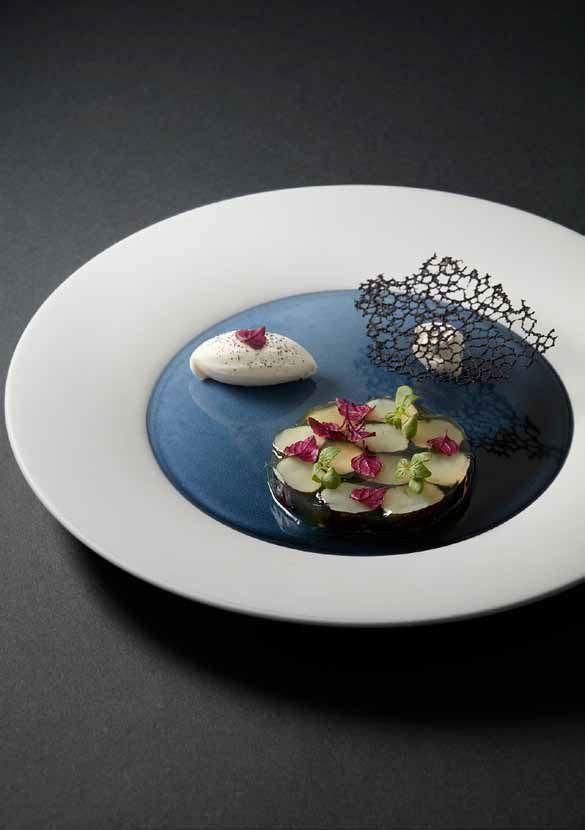 6
Особняк Липський
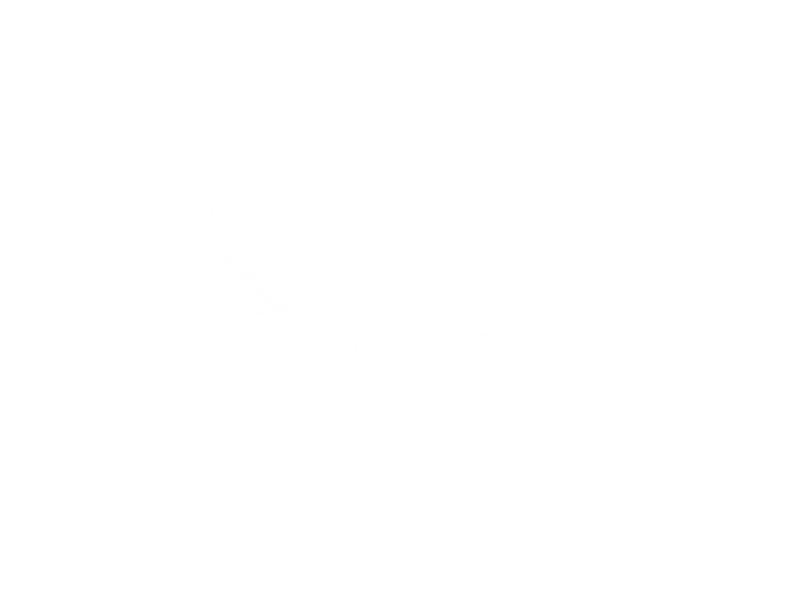 Був заснований у 2002 році у стінах київського особняка ХІХ століття. На кухні «Ліпського» шеф Шаруєв (йому, до речі, всього 22) активно практикував напрацювання  молекулярної, і модерністської кухні: сферифікував вершки, перетворював оселедець під шубою на повітряний мус і подавав його на спонжі з хліба азоту сублімував  сметаною, деконструював малину та заморожував сорбет із узвару.
Нажаль цей заклад закрився у березні 2018 року.
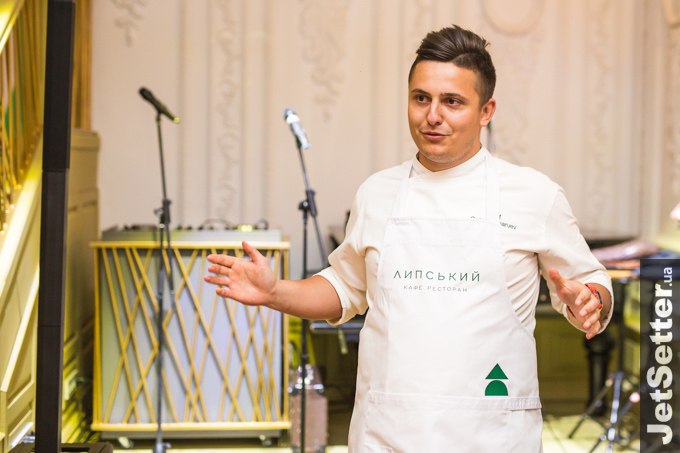 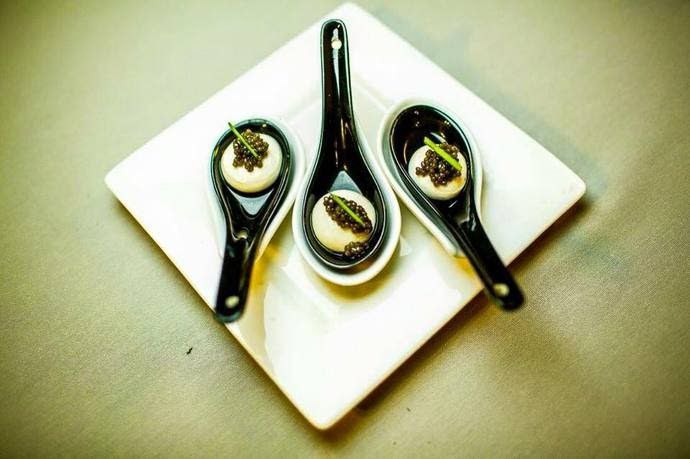 Канапа
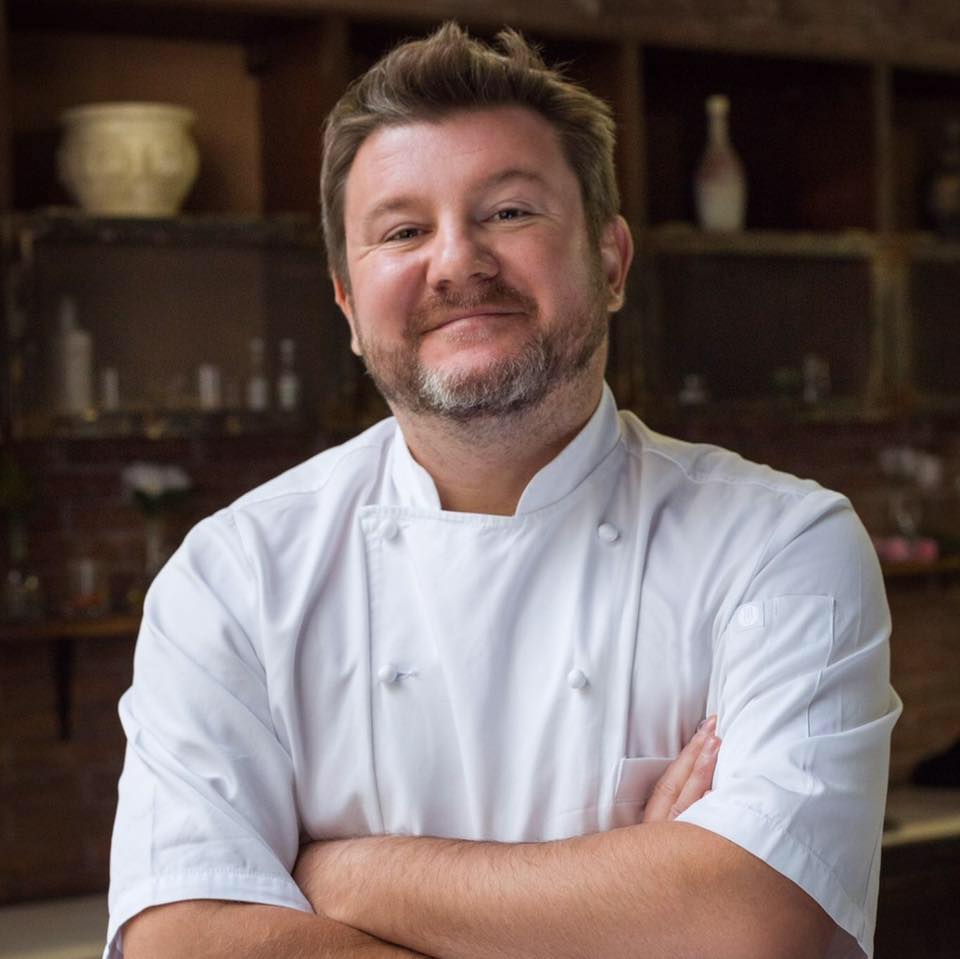 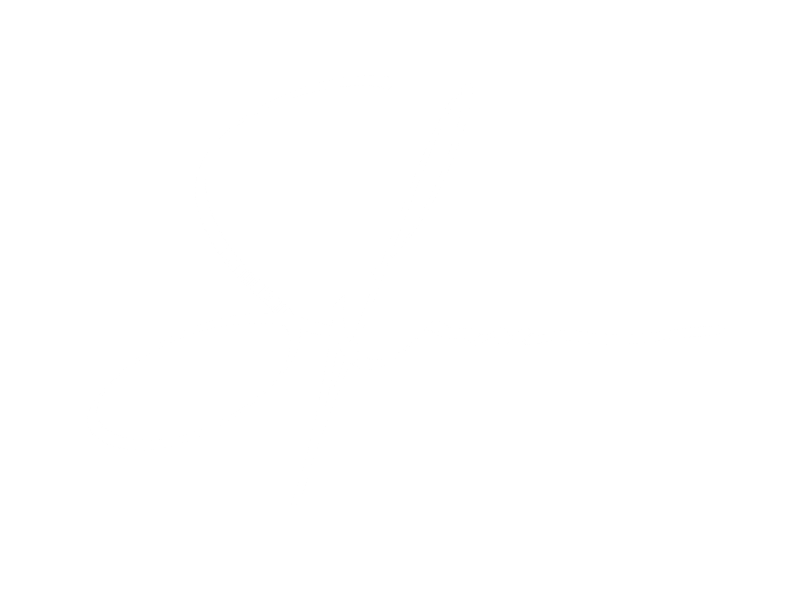 Ресторан Канапа власник якого музикант Олег Скрипка та ресторатор Борісов Дмитро . Цей заклад позиціюнуе себе як місце де можна познайомити  іноземців з українською кухнею . Також у закладі  власна винна карта. Переважно продукція власного виробництва українських господарств.
У закладі два меню
Класична українська кухня 
 Сучасна інтерпретація традиційних рецептів з використанням технологій молекулярної кухні.
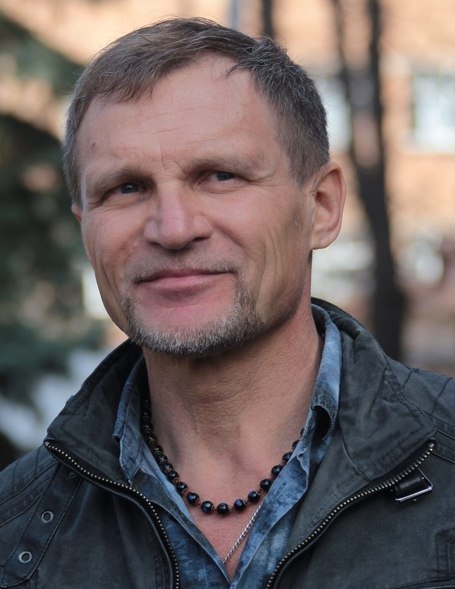 8
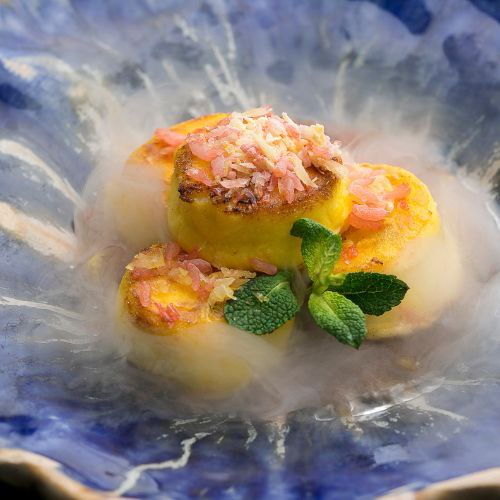 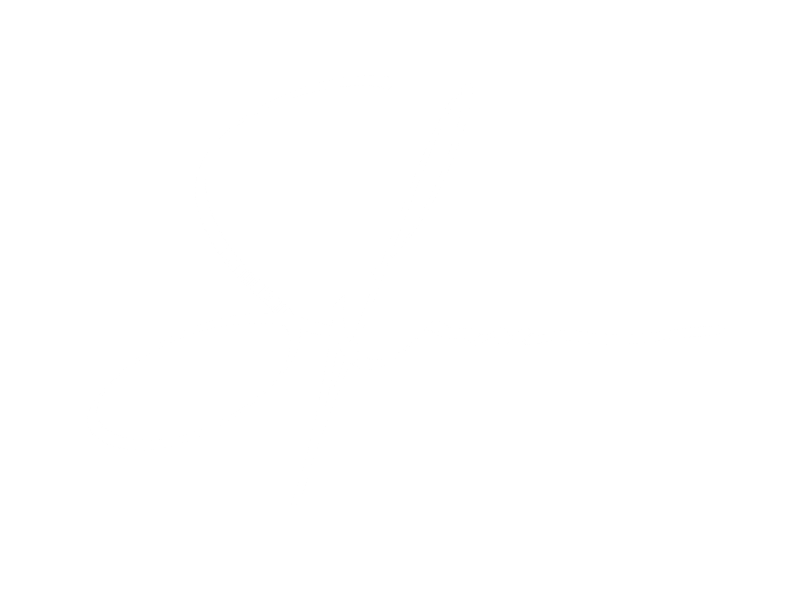 У закладі можна спробувати молекулярний мус із дунайського оселедця зі слабосолоним лососем холодець із зайця з гусячою печінкою та молекулярним хріном вареники з кроликом та молекулярною сметаною. А ще  у цьому закладі їстівні свічки які не могли не привернути уваги відвідувачів. 
Це не саме молекулярна кухня але там є її елементи. На цей час лише у цьому закладі можна спробувати щось не звичне і цікаве. Ресторан знаходиться у Києві і працює.
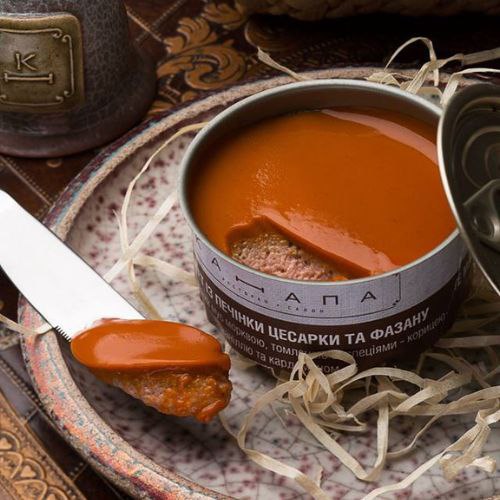 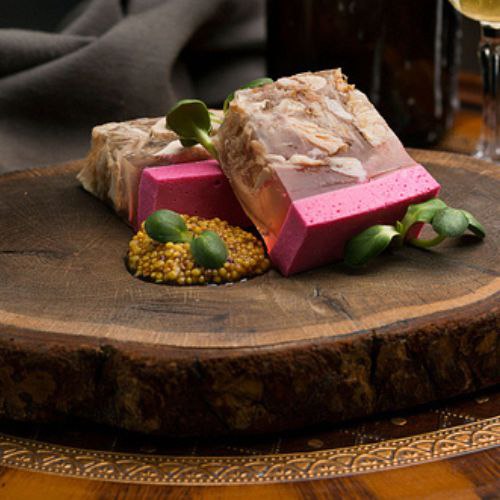 9
Су-вид
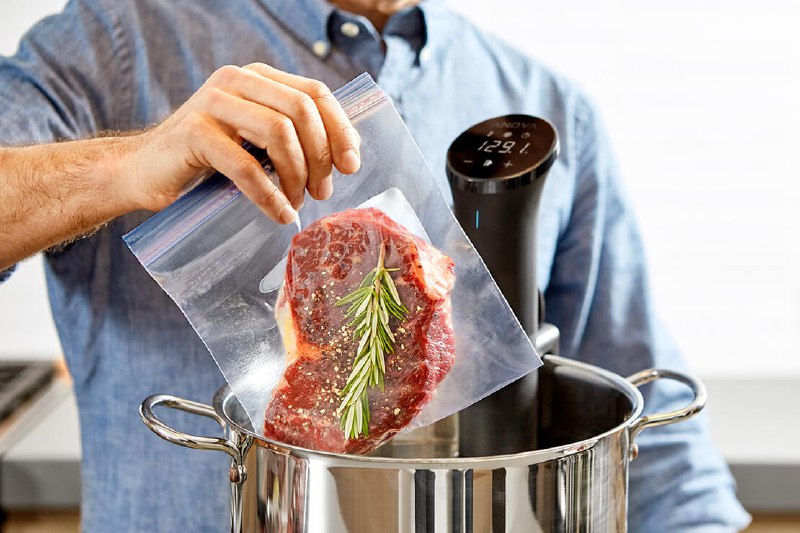 Технологія приготування їжі у вакуумній упаковці. Продукти запечатуються в герметичний пластиковий пакет, з якого відкачується повітря, після чого готуються у воді, температура якої зазвичай не перевищує 70 градусів за Цельсієм. Інакше кажучи, пошиваються.
Жорж Пралю
Винахідником технології вважається шеф-кухар Жорж Пралю, який працював у французькому ресторані. Використовуючи нову вакуумну технологію, кухар 1974 року приготував фуа-гра. Але Жорж Пралю був не єдиною людиною, завдяки якій з'явилася технологія су-вид.
До речі Су від це найпоширеніший вид молекулярної кухні. Дуже багато ресторанів використовують його для приготування їжі кожного дня. Такі ресторани як Риба або Облака.
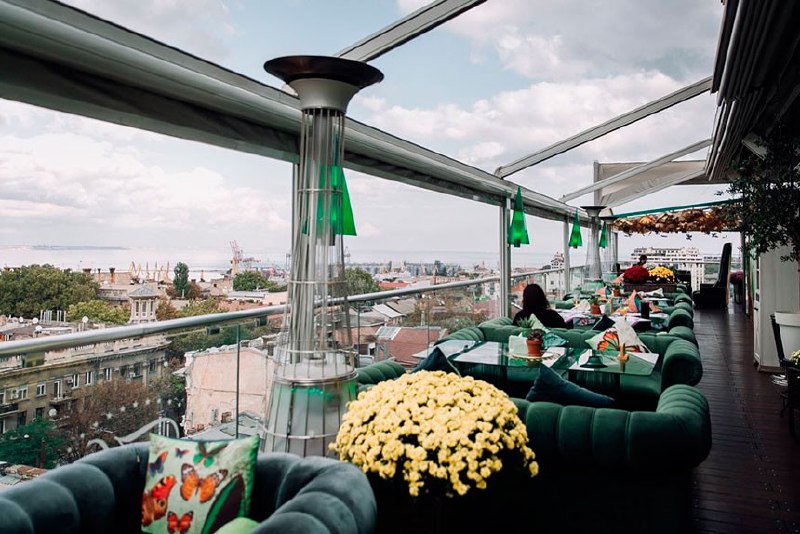 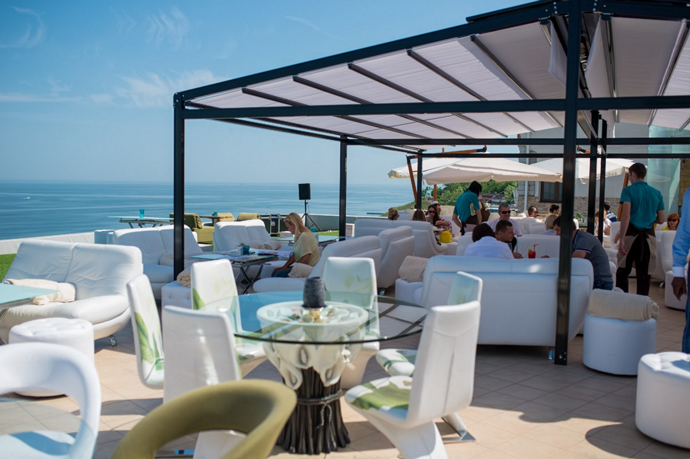 Принципи
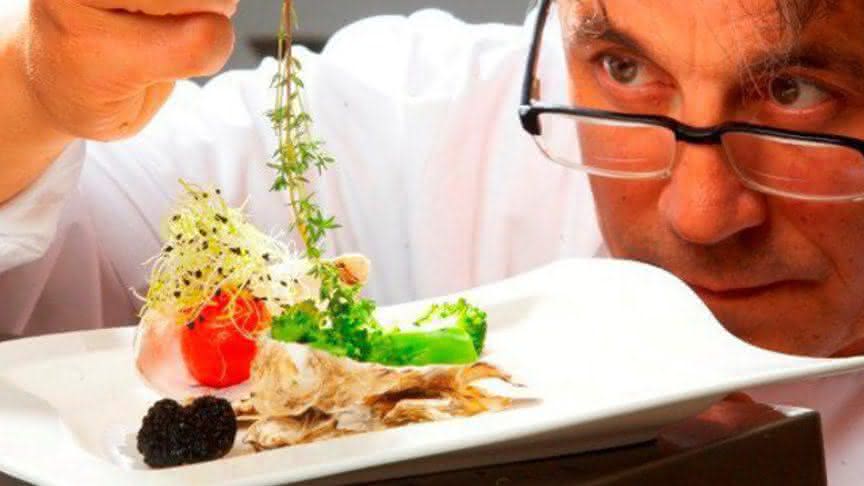 Основний принцип молекулярної кухні полягає в тому, що за основу береться не звичайний підхід до приготування страв, а використання своєрідної технології та спеціальних натуральних інгредієнтів.
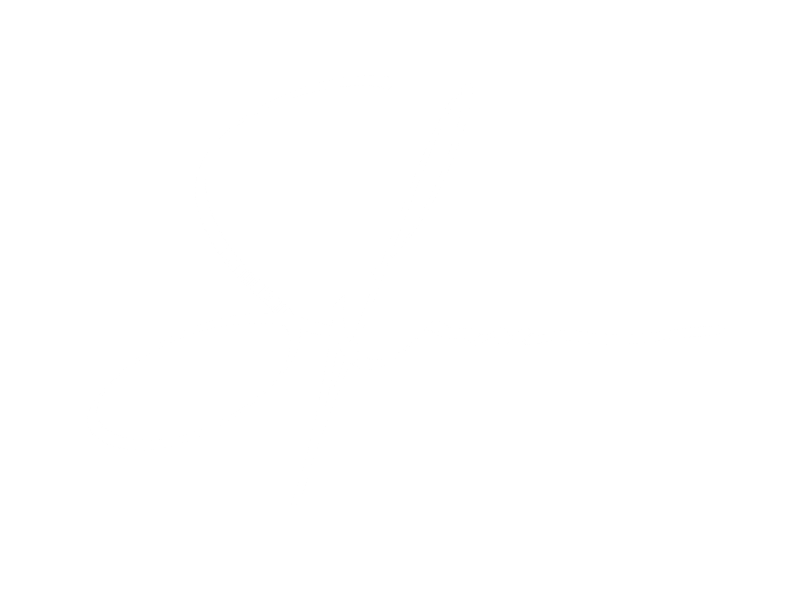 Сферифікація
дозволяє укладати рідини та деякі продукти у прозорі сферичні оболонки. Вони можуть вільно плавати в напої або подаватися як окремі страви та коктейлі.
13
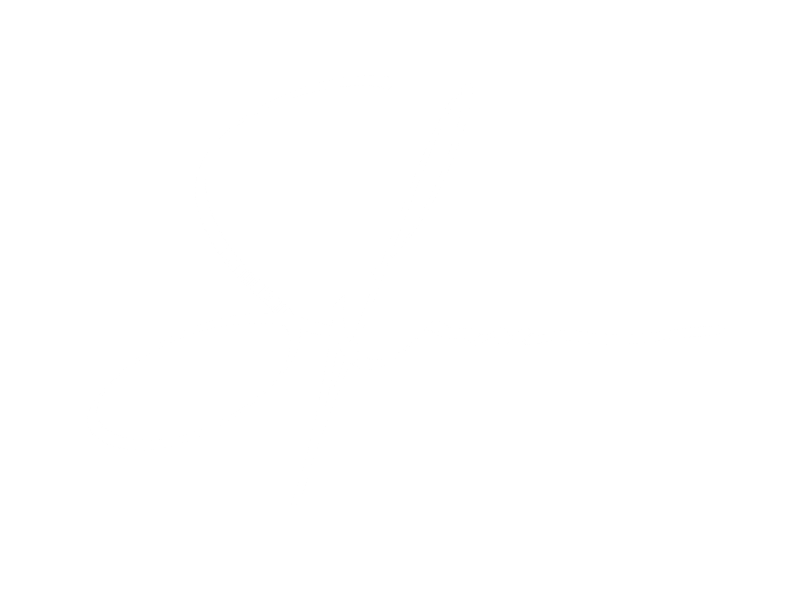 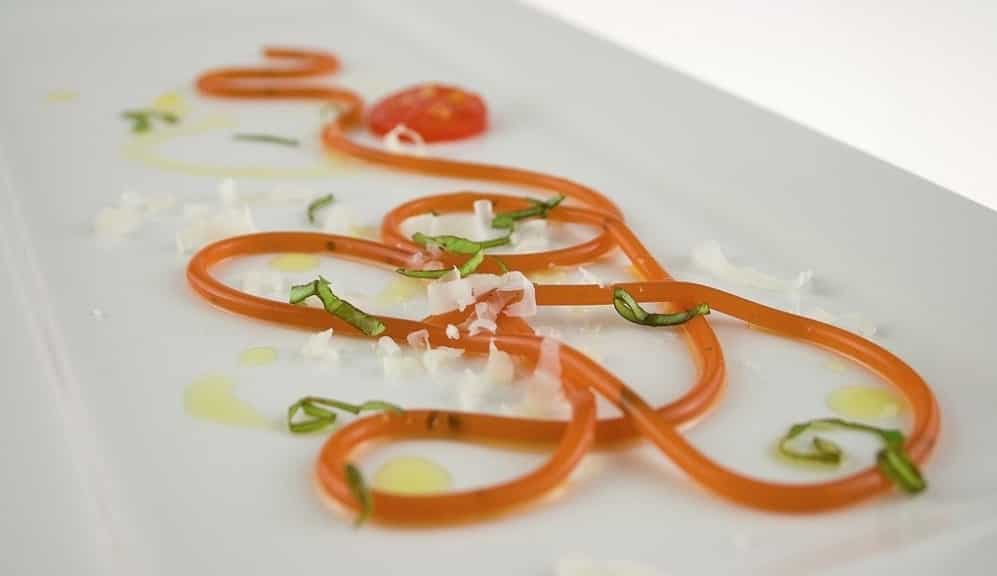 Спагеті з полуниці
Візьміть 400 г пюре полуниці, 25 г полуничного сиропу (бажано густого), 75 г цукрового сиропу та 25 г агар-агару. Всі компоненти змішайте в ємності та доведіть до кипіння. Після чого вимкніть вогонь і наповніть масою шприц, після чого, прикріпіть до нього силіконову трубочку і видавіть в неї суміш. Потім, від’єднайте трубку від шприца та опустіть на 3-4 хвилини у холодну воду. Далі, знову приєднайте трубку і видавіть пюре, з допомогою заздалегідь набраного в шприц повітря.
14
Емульсифікація
створення повітряних пінок із соку або з будь-якого напою та багатьох продуктів
15
Апельсинова ікра
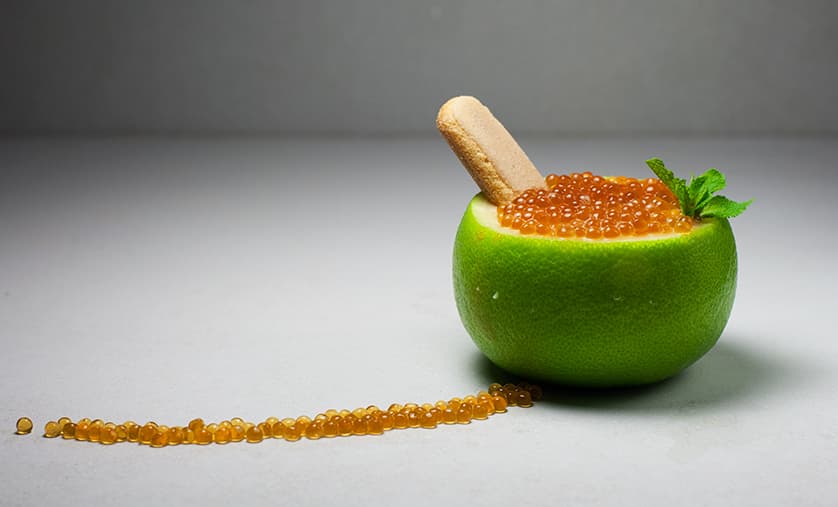 Вичавіть сік одного апельсину та процідить через марлю. Додайте 1 чайну ложку альгінату натрію, після чого збийте вінчиком. В окремій чашці, розведіть воду з 1 чайною ложкою хлориду кальцію. Готовий сік, потрібно налити у кондитерський шприц та видавити капельки у склянку з водою. Голи ікра буде готова, промийте її під водою, щоб позбутись гіркого смаку хлориду кальцію.
16
Желатинізація
Желатинізація – це процес перетворення напоїв та продуктів у желеподібні структури з різними властивостями та формою
Згущування
дозволяє досягати неймовірних результатів
18
Еспуми
Фішкою молекулярної кухні є так звані еспуми, простою мовою – піна. Таку піну можна отримати з різноманітних продуктів, як з овочів та фруктів, так із борщів, супів. До прикладу, один з кухарів на гастрономічному саміті переміг зі стравою з бородінського хліба із сіллю та соняшниковою олією у формі еспуми.
Буряковий рол з м’яким сиром
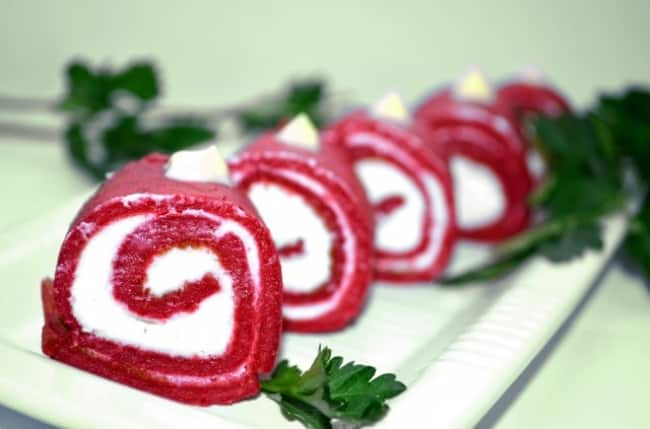 Беремо 2 відварених буряка, очищуємо та збиваємо блендером. Проціджуємо через марлю та додаємо 1 саше агар-агару, ретельно перемішуємо та ставимо на вогонь, доводимо до кипіння. Коли маса злегка загусне, розливаємо тонким шаром на харчову плівку і ставимо в холодильник. Після чого дістаємо, та викладаємо товстим шаром вершковий сир, формуємо рол, після чого розрізаємо гострим ножем на потрібні шматочки.
Рідкий азот
Рідкий азот використовується для швидкої заморозки будь-яких речовин. Він має ефектний вигляд, тому існує безліч страв, які готуються перед гостями за допомогою рідкого азоту. Його використовують у приготуванні так званого «ідеального морозива», у якому не міститься жодної краплі жиру. На ложечку видавлюють невелику кульку мусу, поливають рідким азотом. Чимось схоже на безе, яке миттєво розтає в роті.
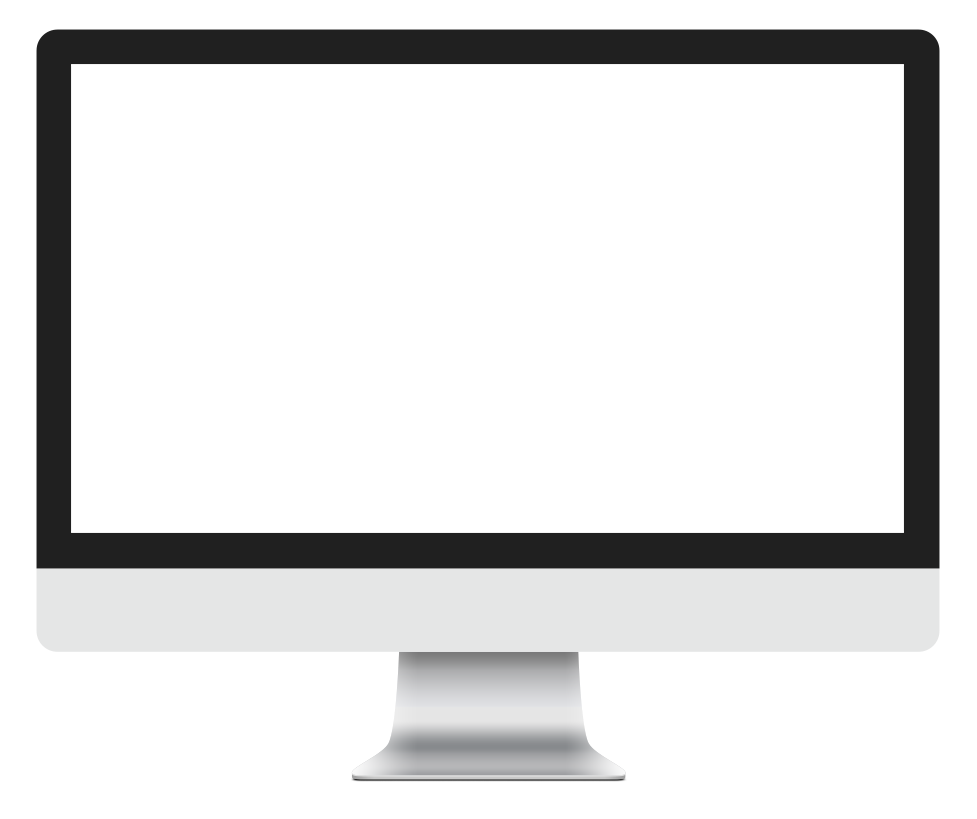 Добавки для молекулярної кухні
З найефектнішими та доступними техніками експериментують за допомогою харчових добавок та нескладного інструментарію. Для приготування добавок використовується натуральна сировина
22
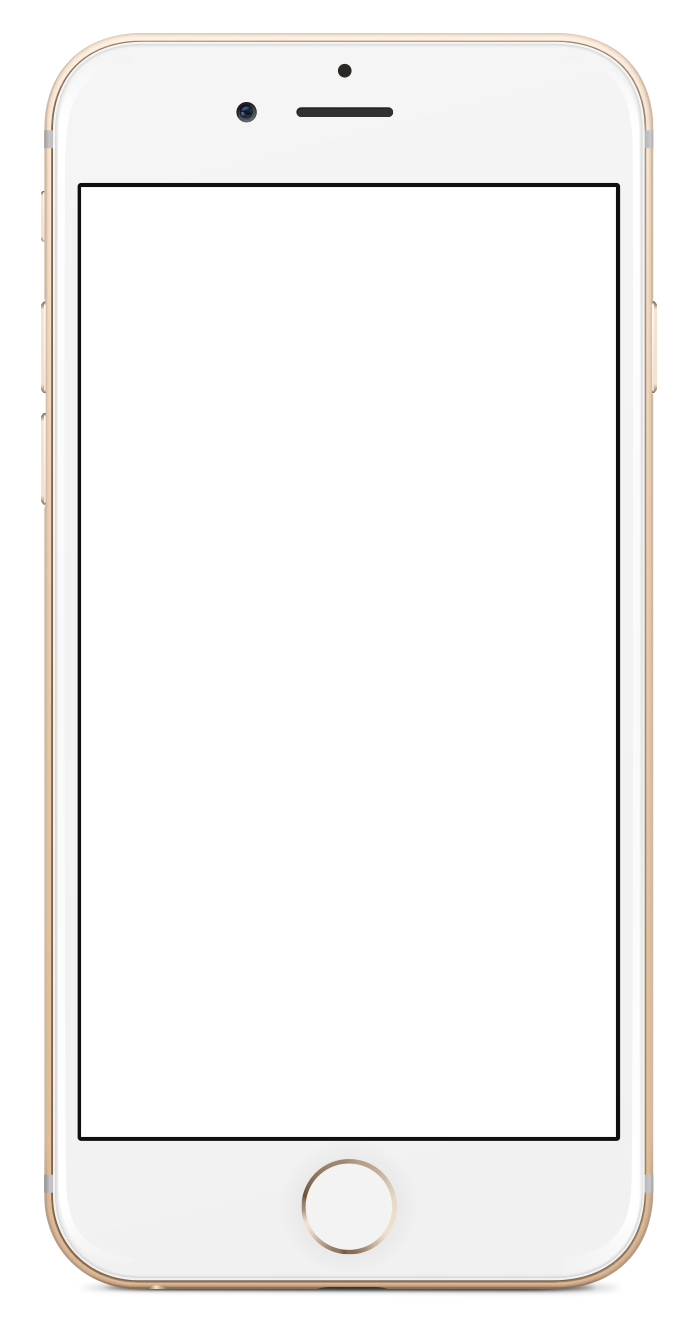 Карагенан
природний полімер, що отримується з морських водоростей, загусник природного походження
23
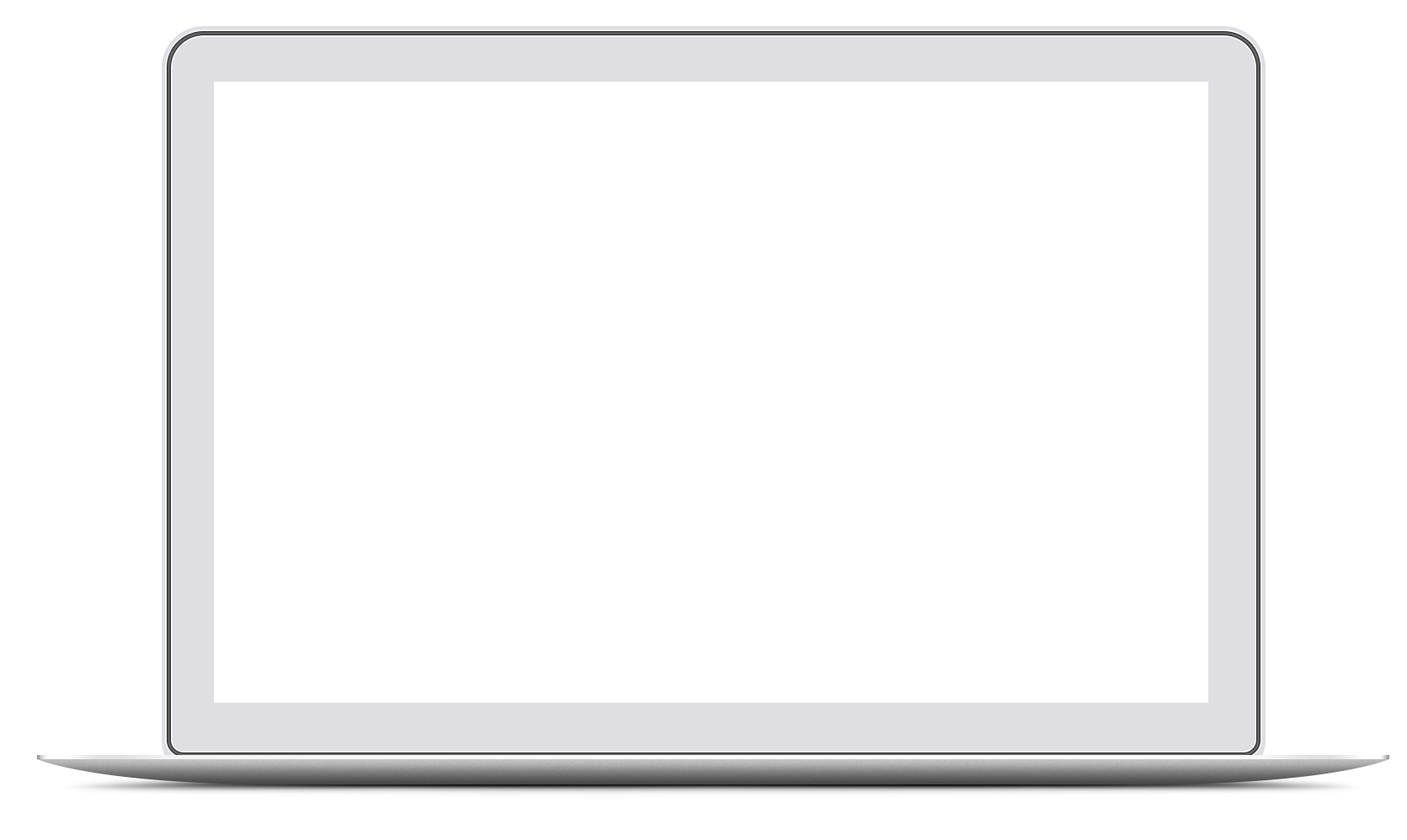 Лецитин
відноситься до фосфоліпідів, присутній у клітинах всіх живих істот, є абсолютно необхідною для організму речовиною, що виробляється печінкою
24
Желатин
чутливий до нагрівання загусник білкового походження, не має смаку та запаху. Його основою є колаген – найпоширеніший тваринний білок
25
Агар
або агар-агар - можливо найдавніша з усіх харчових добавок, натуральний продукт, що отримується з червоних водоростей, що ростуть у Тихому океані на глибині близько 80 метрів.
Чим корисна молекулярна кухня?
Чим корисна молекулярна кухня?
"Проведені дослідження підтверджують, що страви розроблені з використанням сферифікації як методу молекулярної кухні є низькокалорійними, з підвищеним вмістом окремих поживних речовин і можуть бути використані в дієтичному харчуванні.
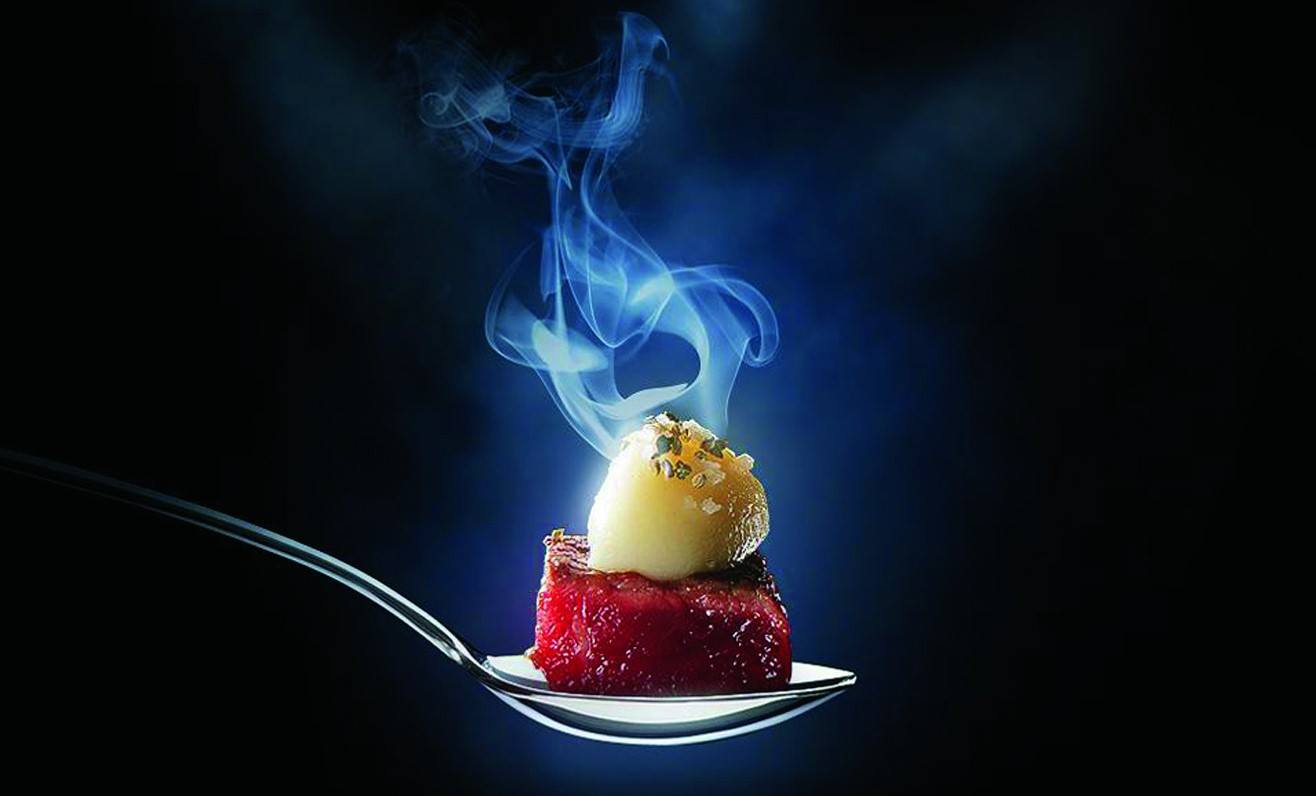 Висновок
Молекулярна кухня не дуже популярна в Україні. Але ресторани часто беруть один із напрямків її су вид. Вона не настільки ефективна як решта, за те дуже корисна. Цей вид використовується майже у кожному ресторані Одеси. Він дієтичний і без шкідливих добавок, так що підходить для дітей, а також для людей із хворобами шлунку та підшлункової.
ДЯКУЮ!